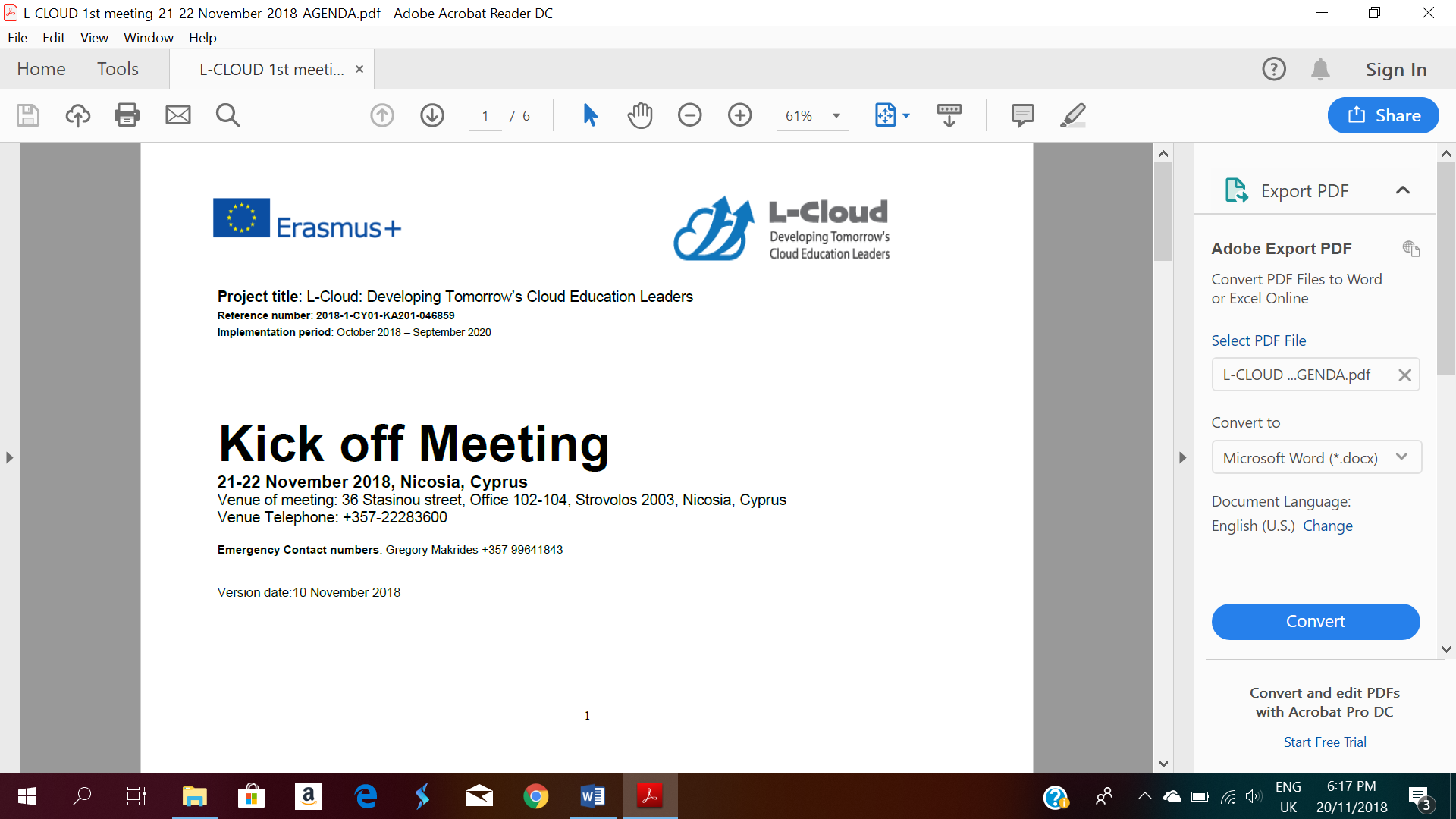 L-Cloud
Assessment of meeting 4 
in Athens
26-27 January 2020
1
The Questionnaire was sent to all partners with the following format
Content and Work in the 3rd Transnational Meeting in Barcelona
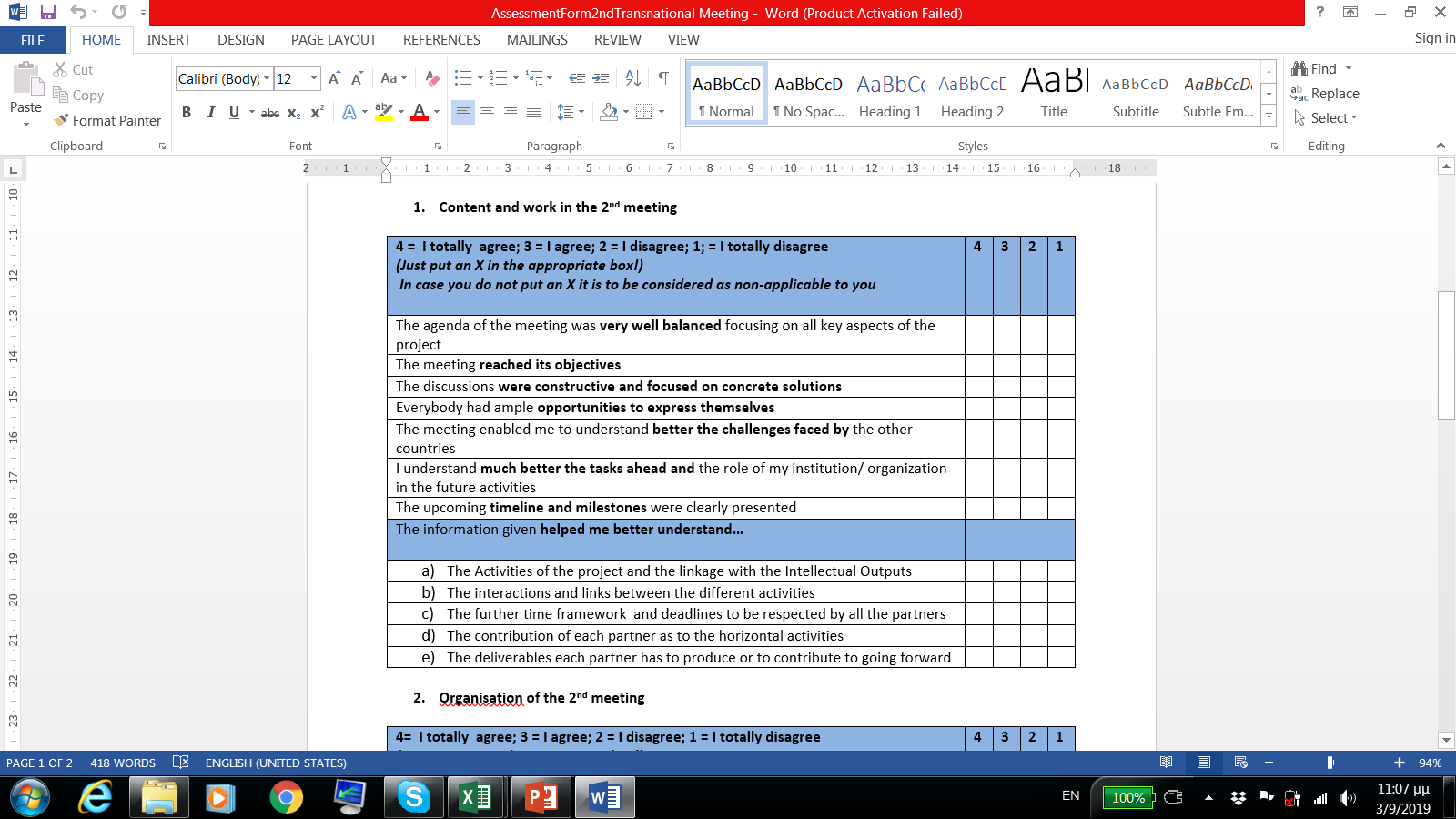 2. Organisation of the 3rd Transnational Meeting in Barcelona
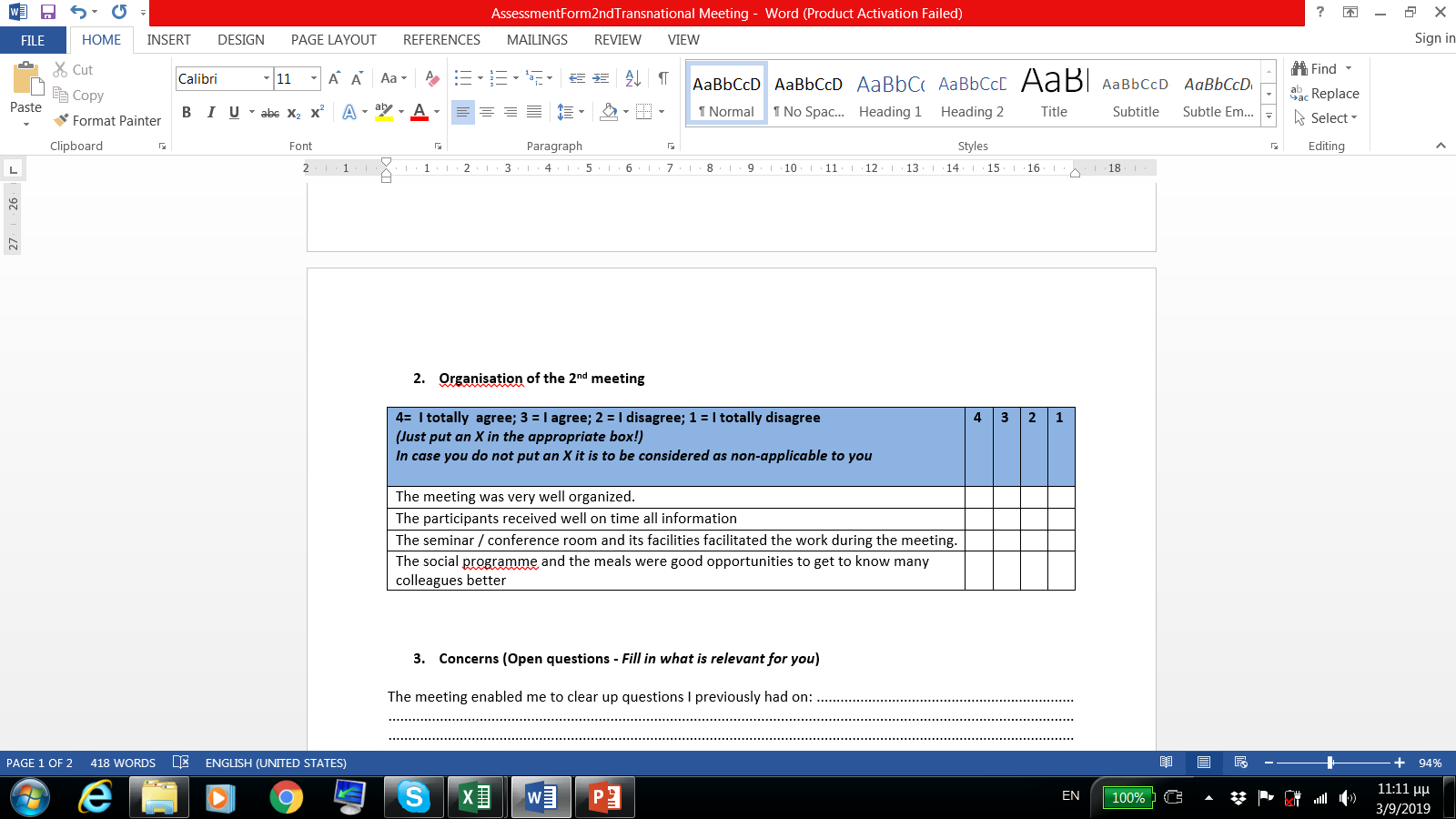 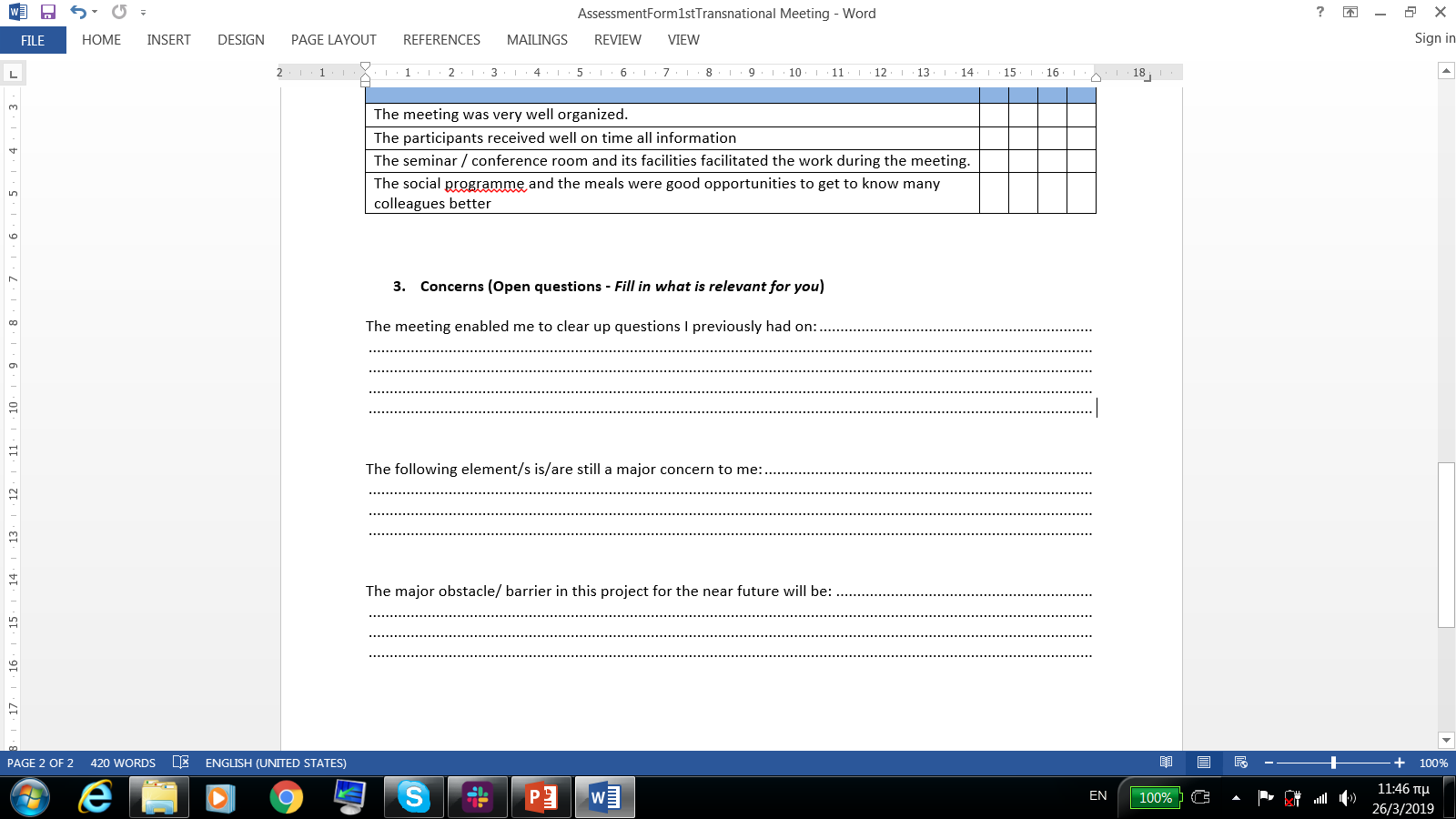 The questionnaire was answered by 9 persons that took part in the meetingThese answers are as following
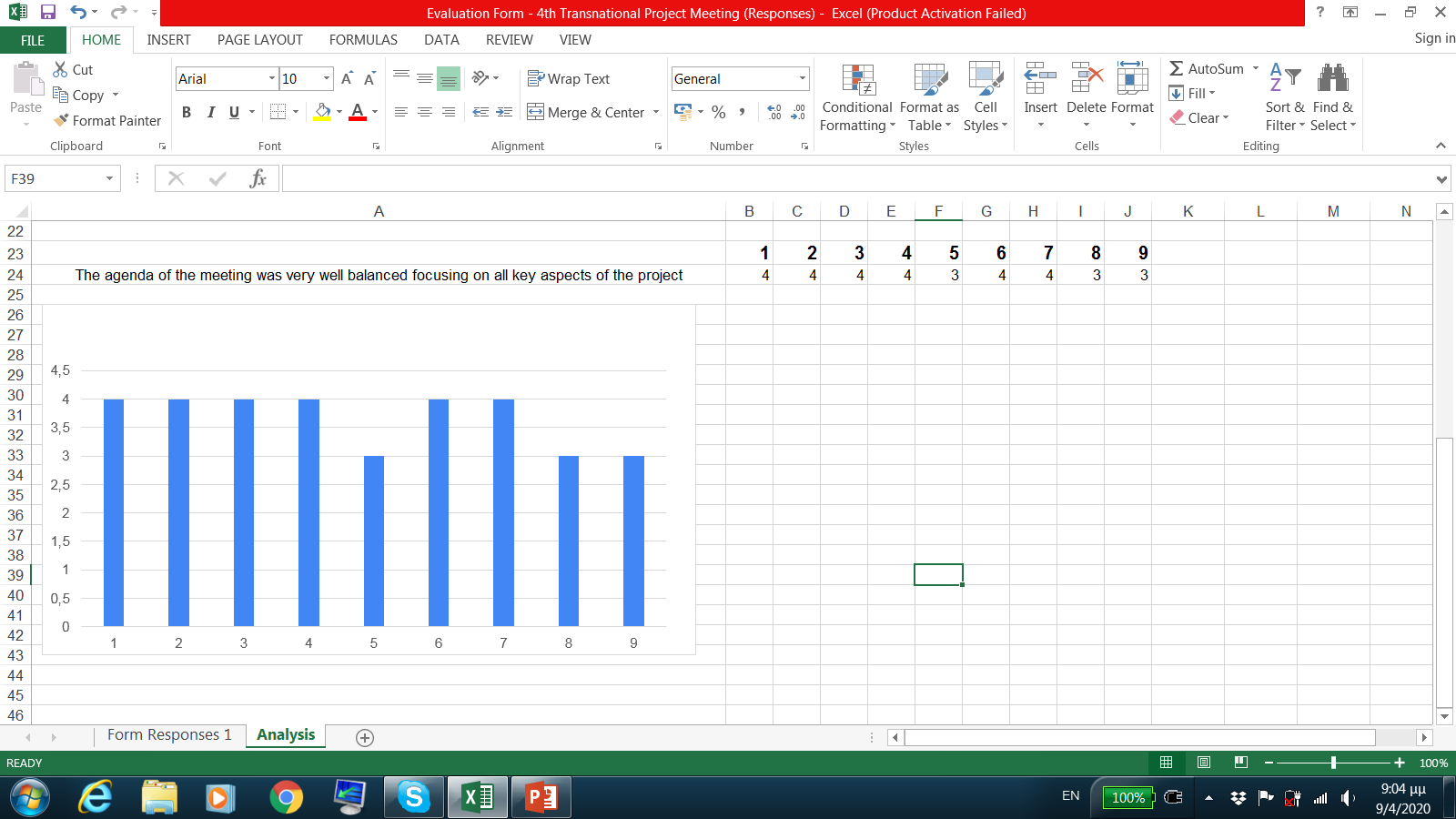 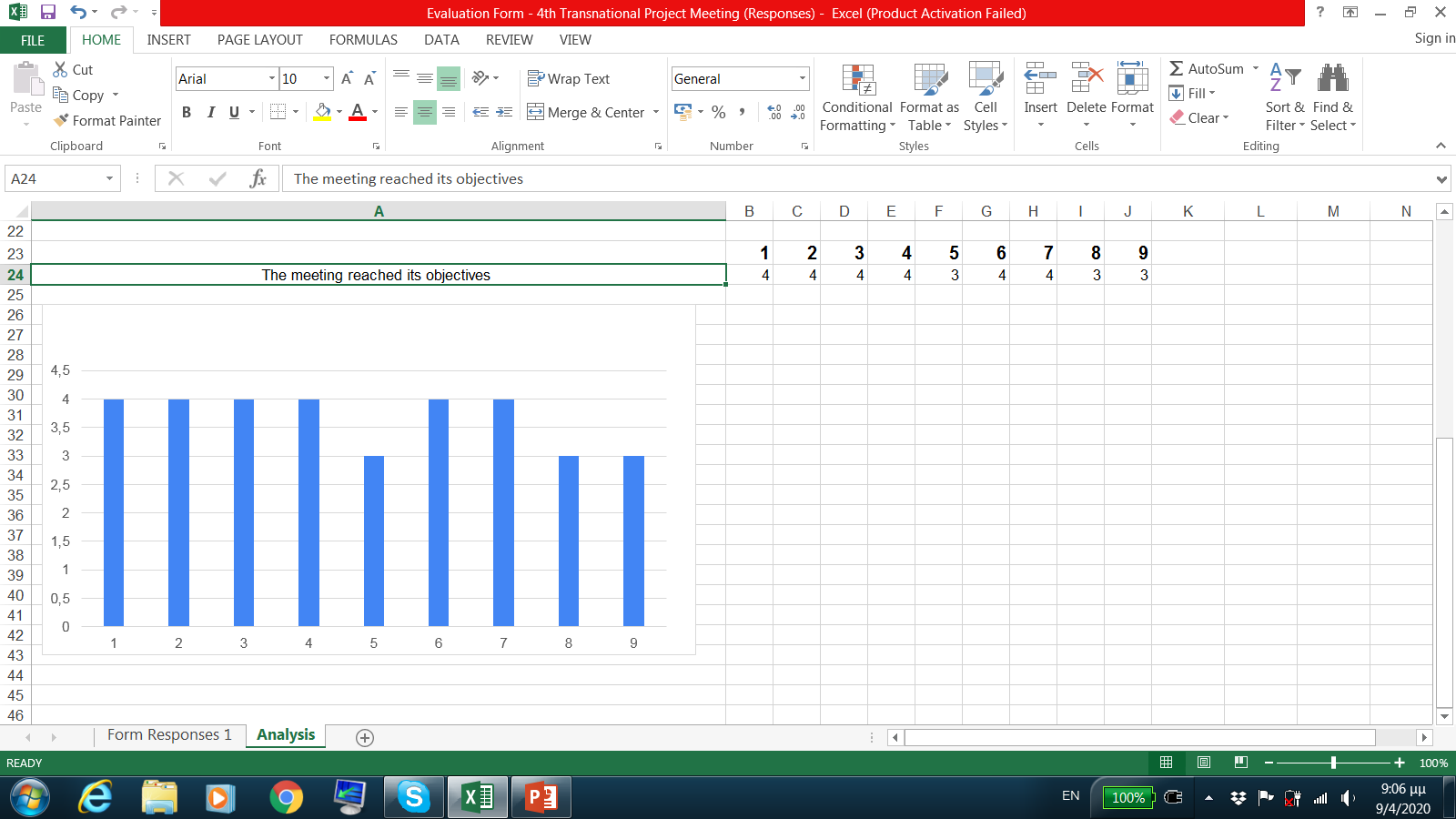 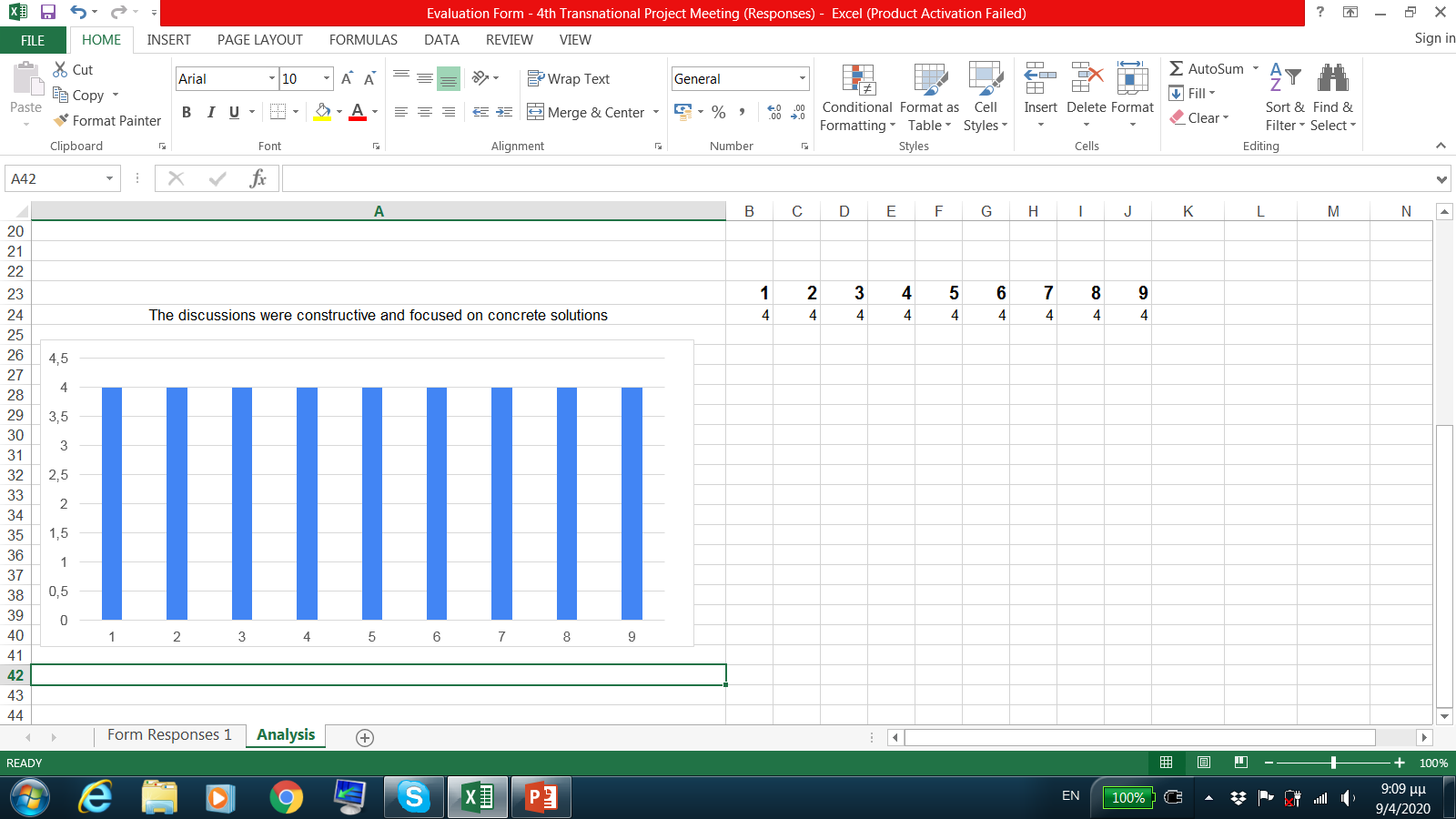 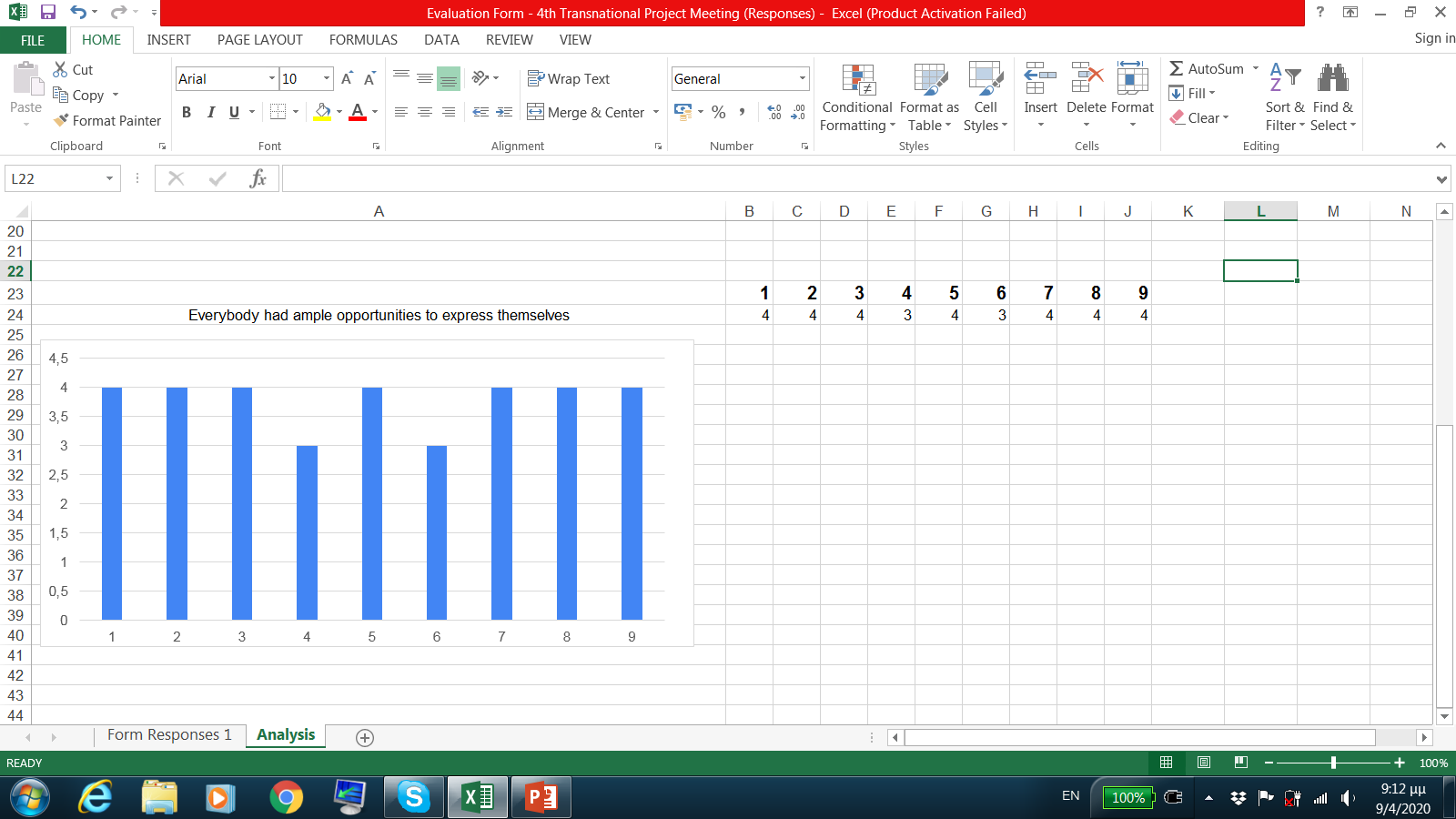 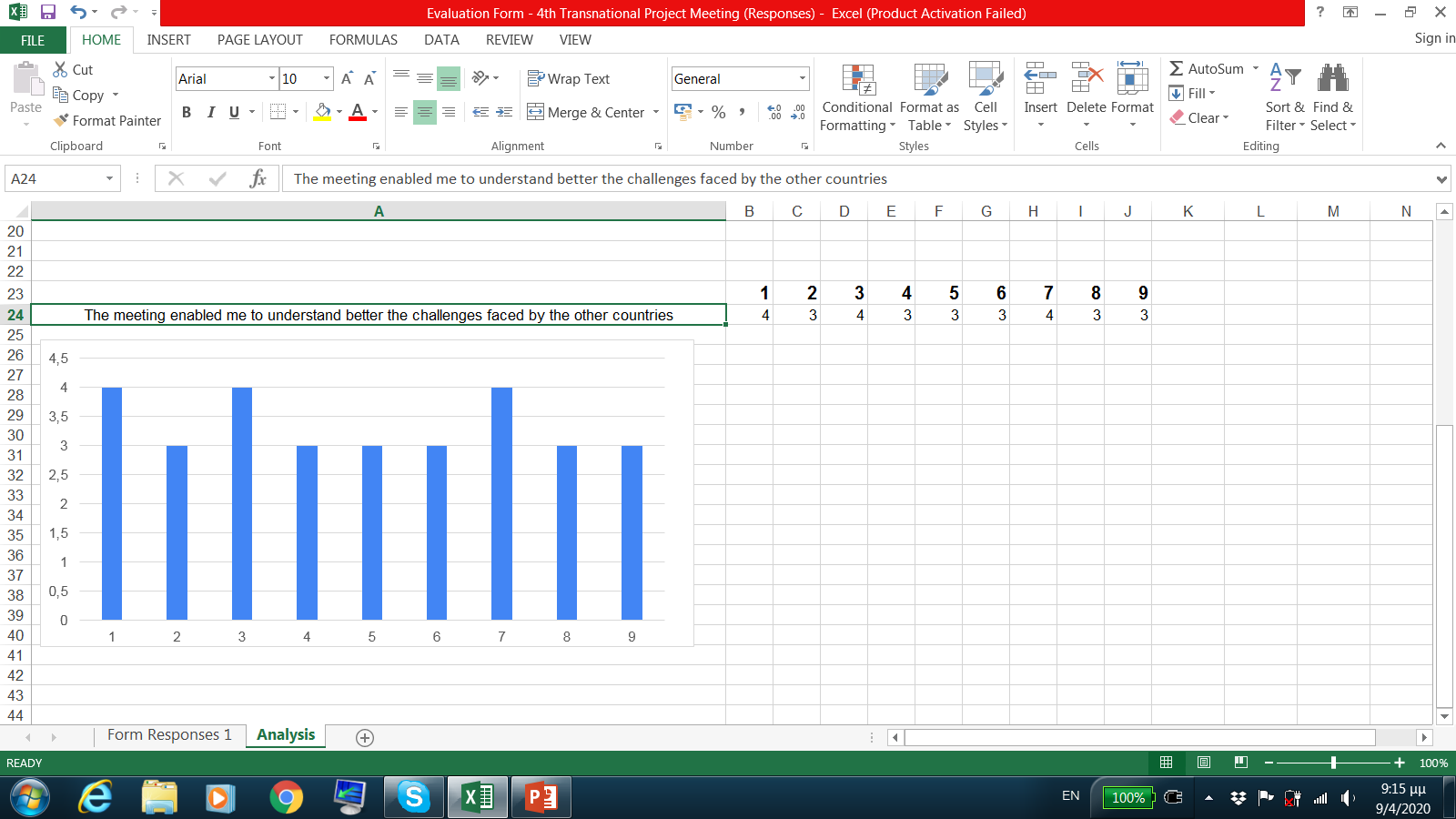 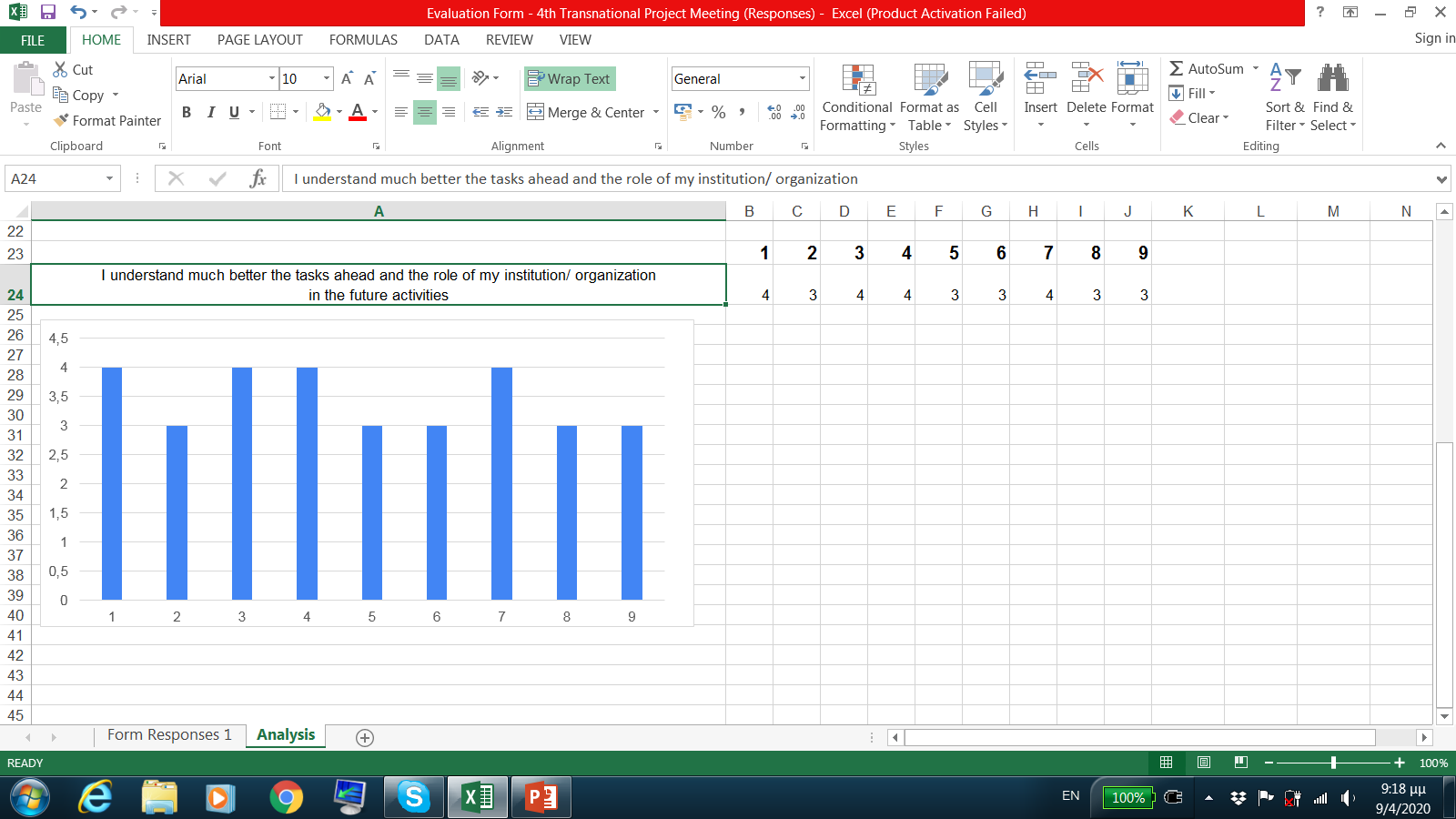 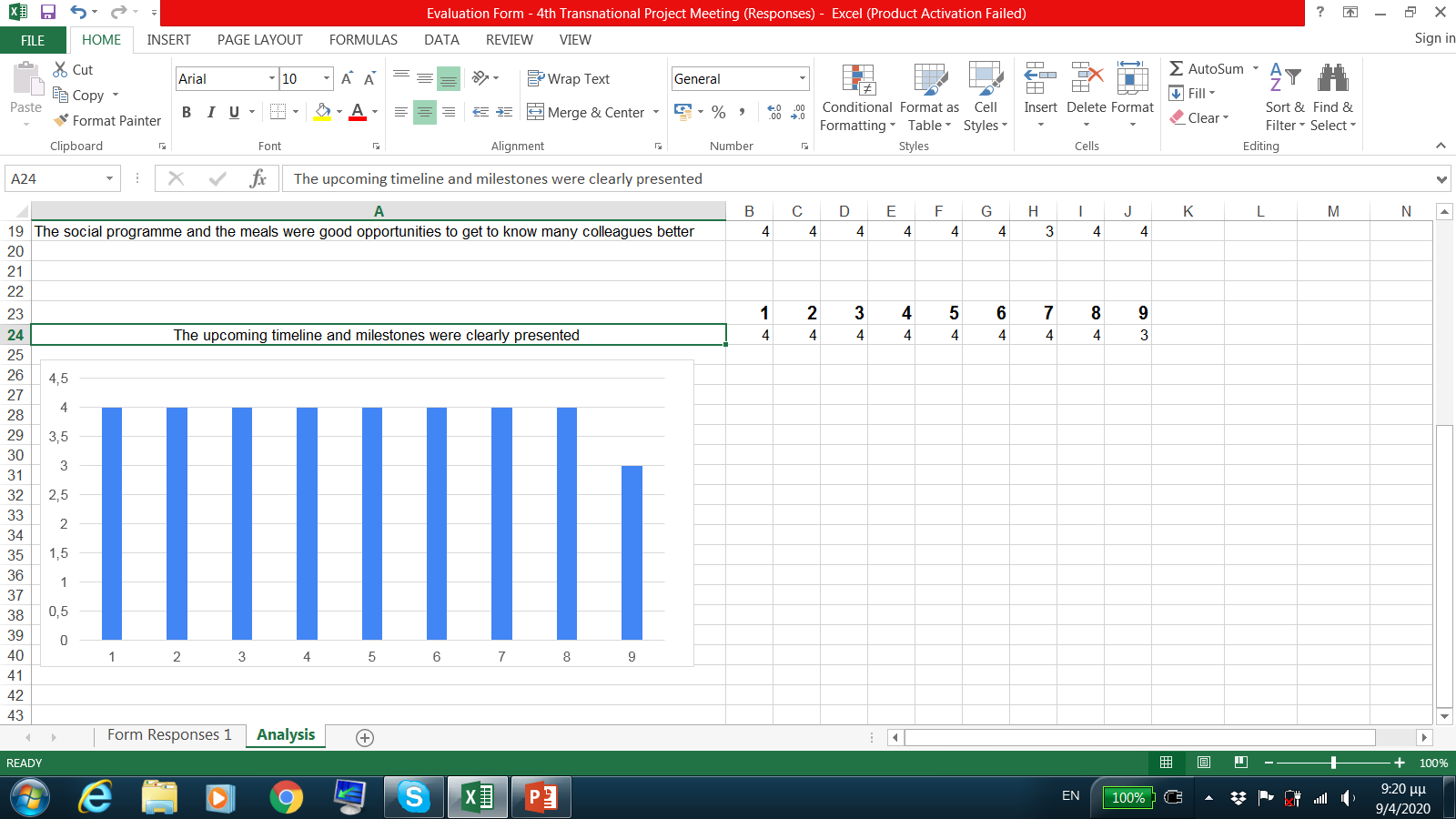 The information given helped me better understand…
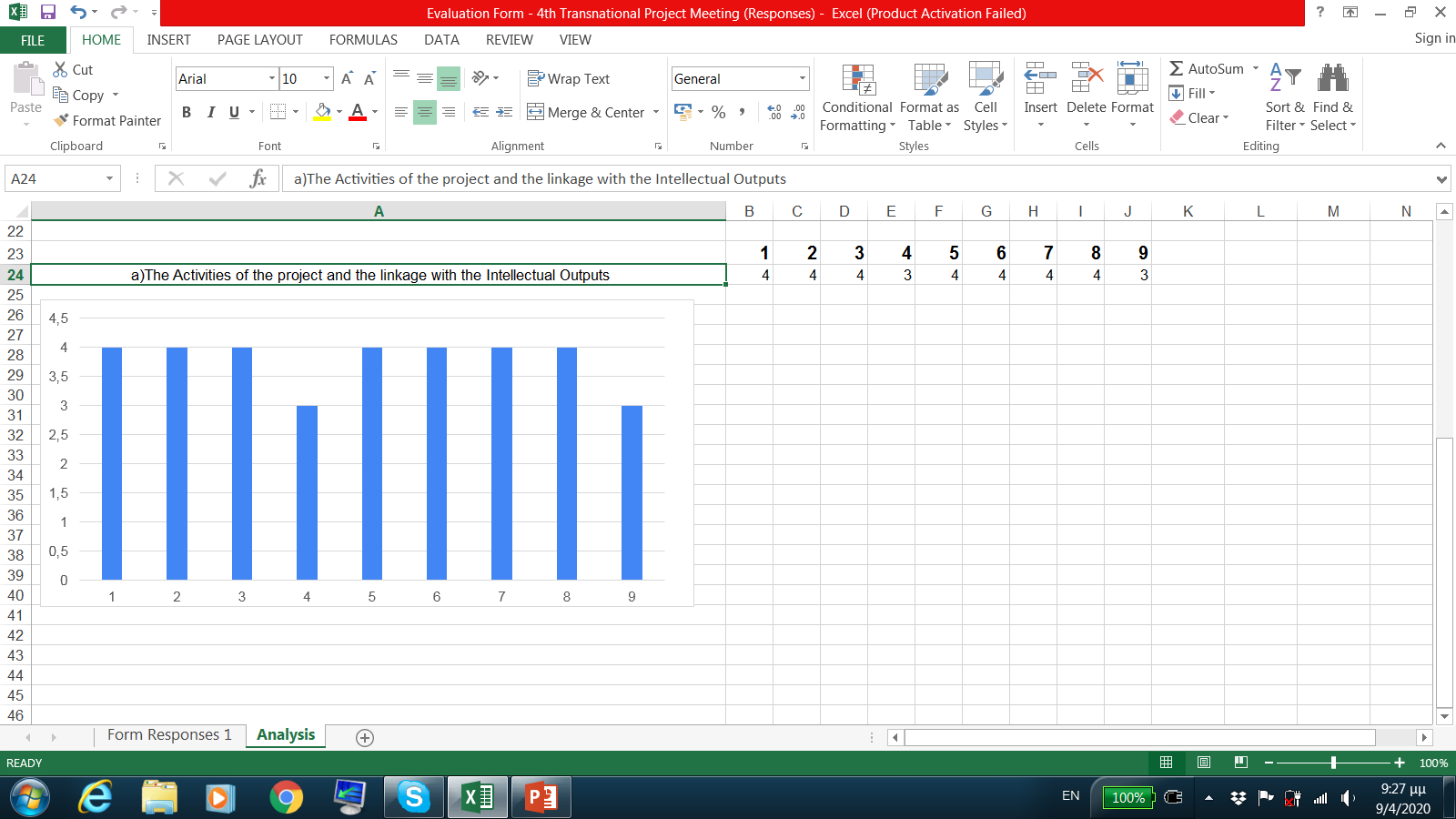 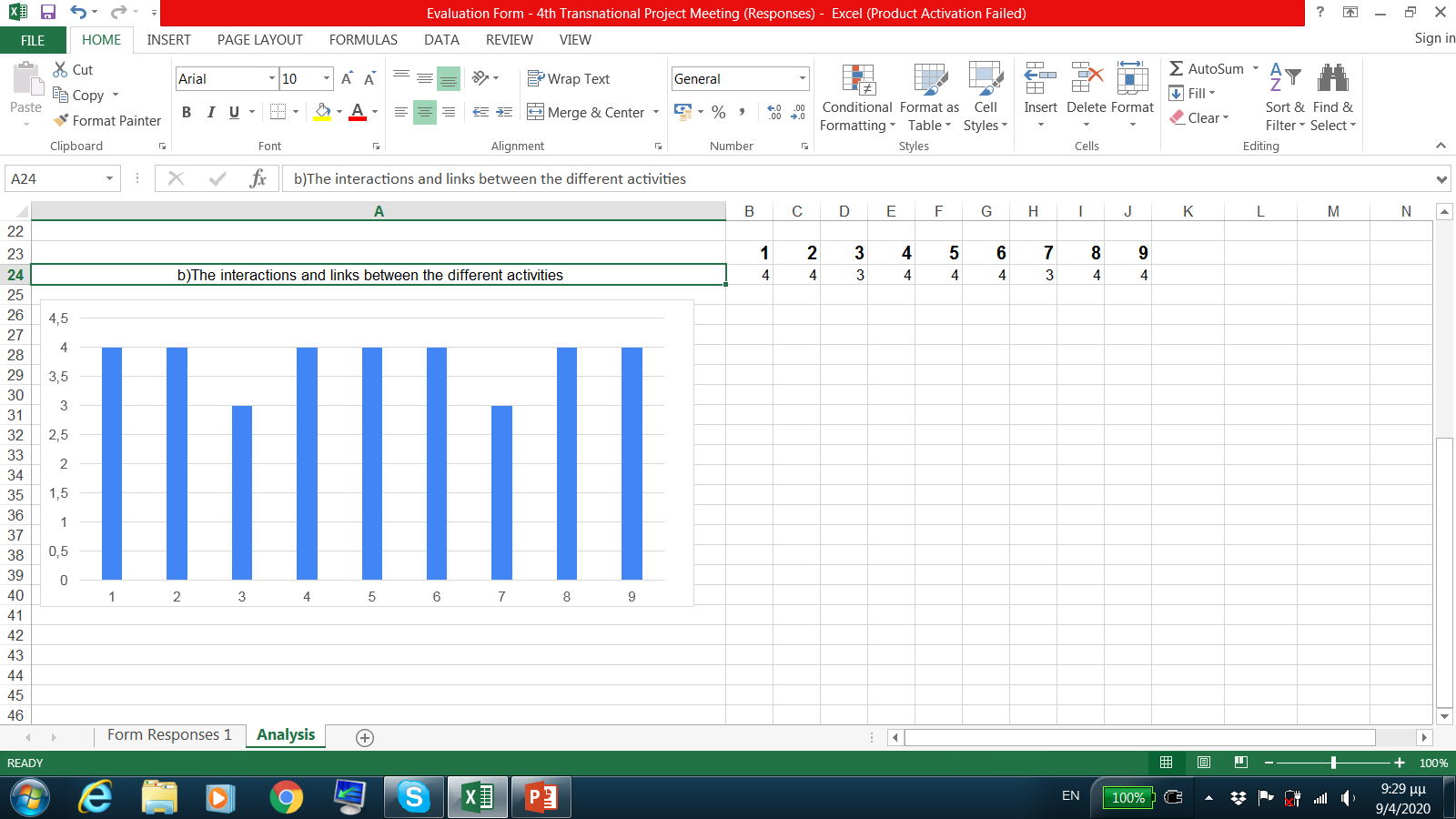 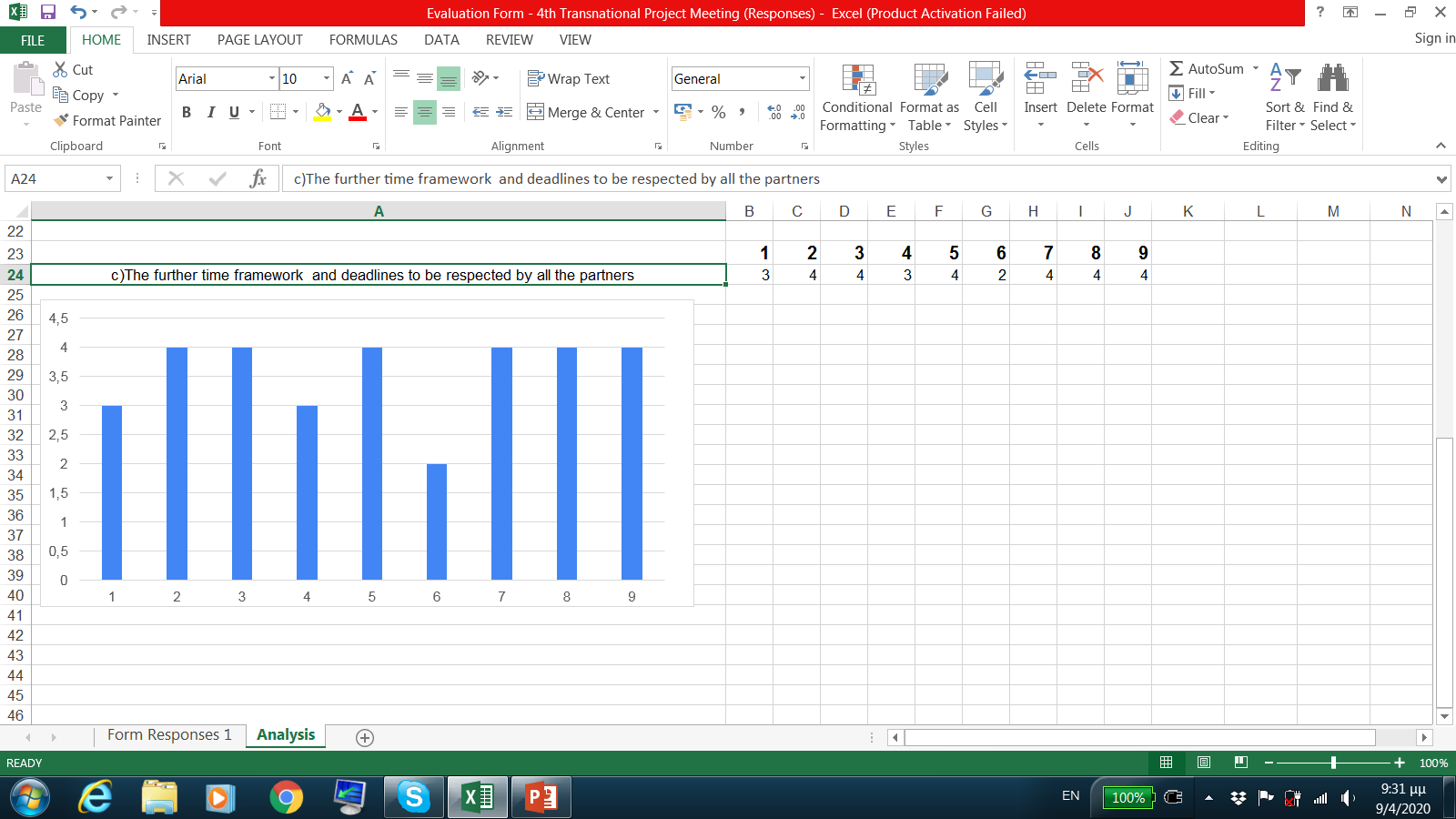 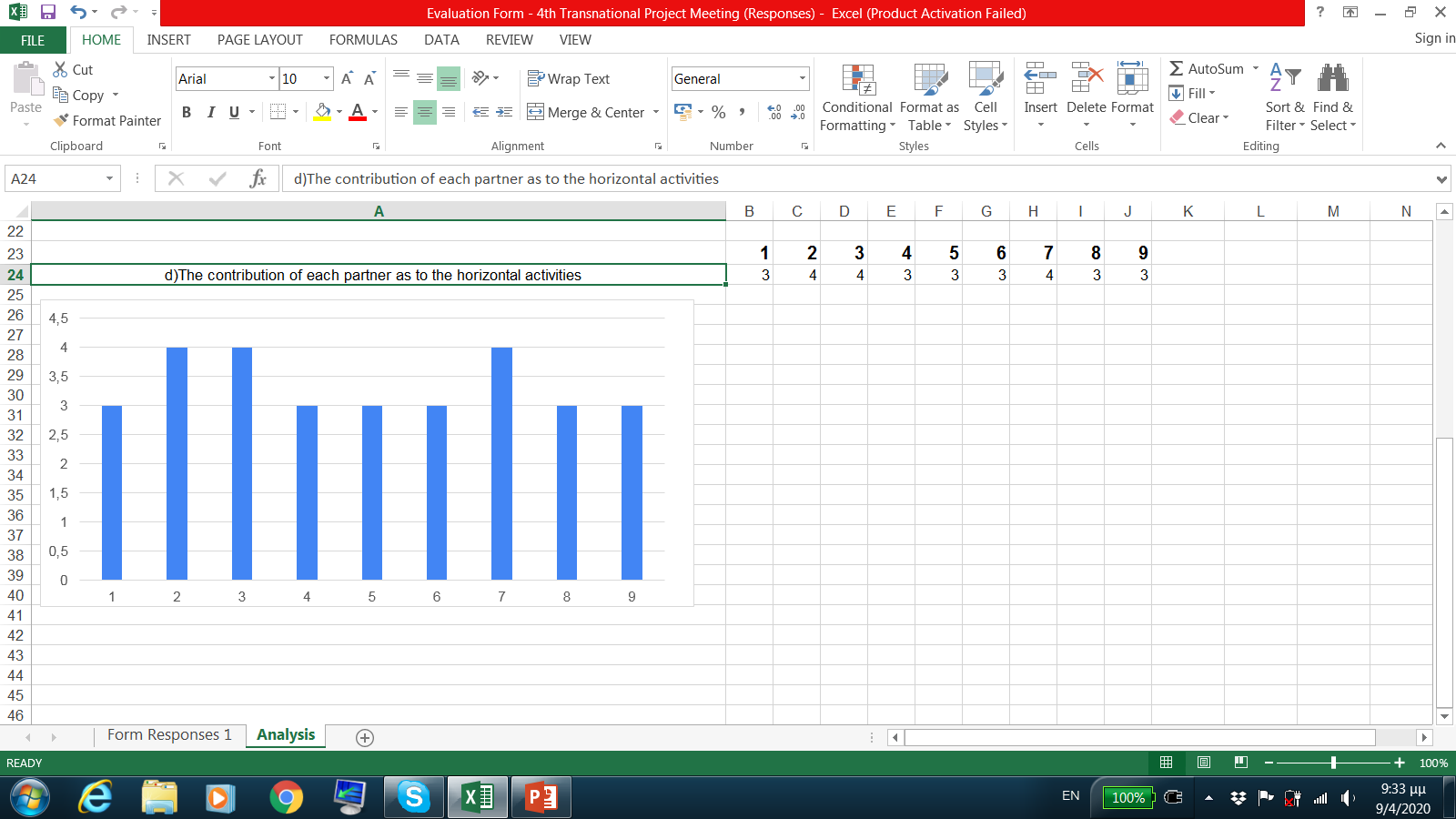 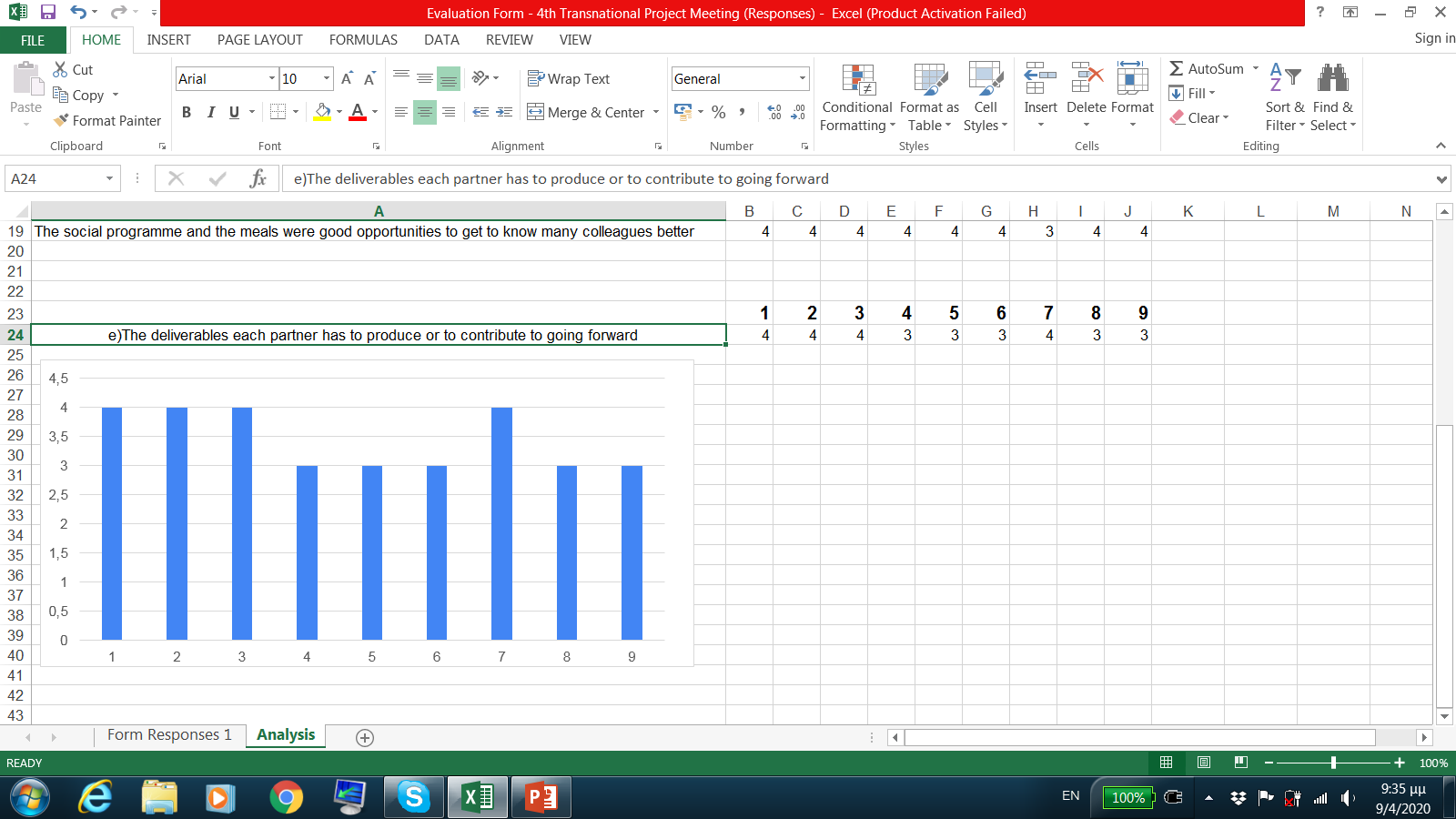 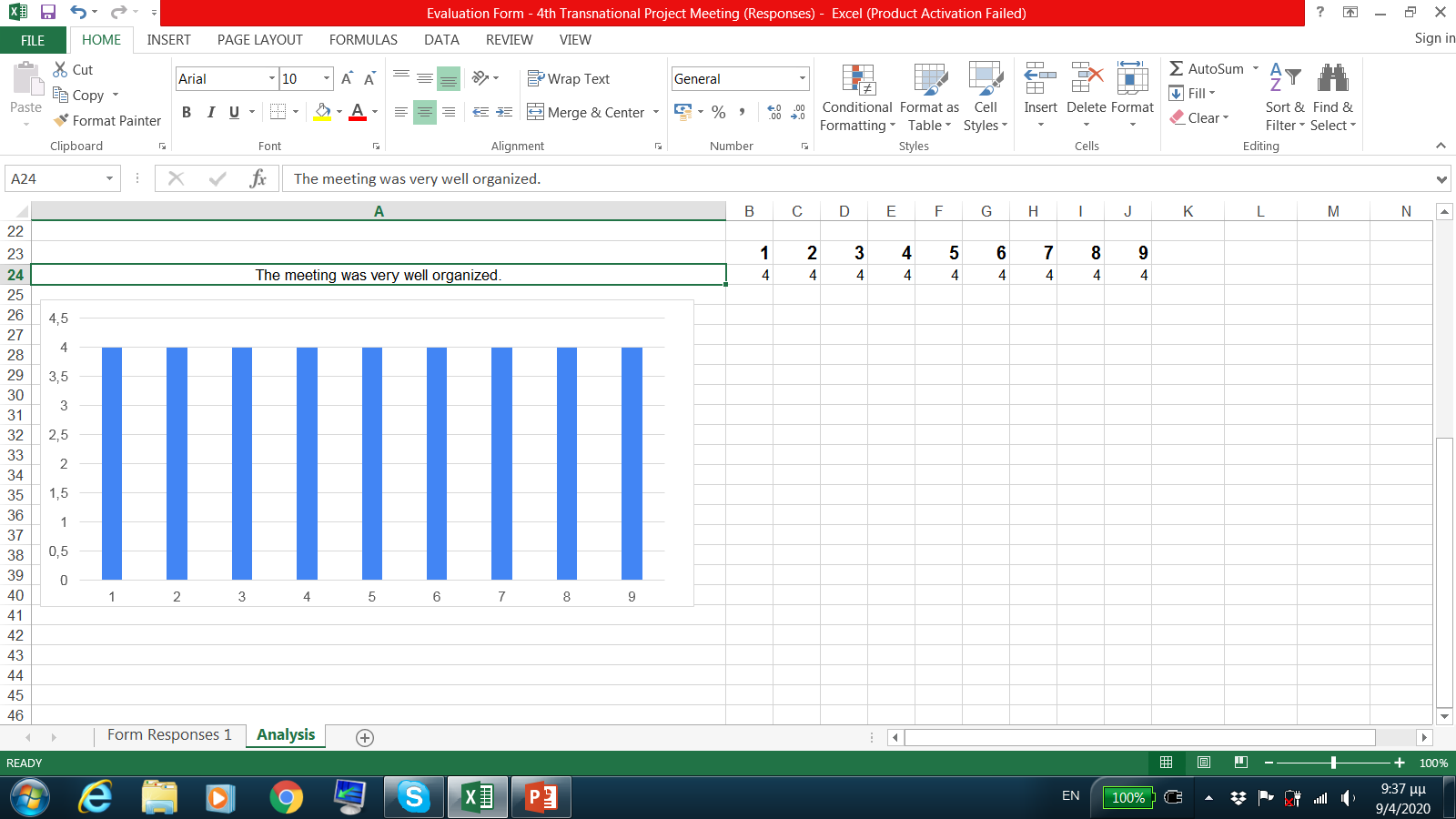 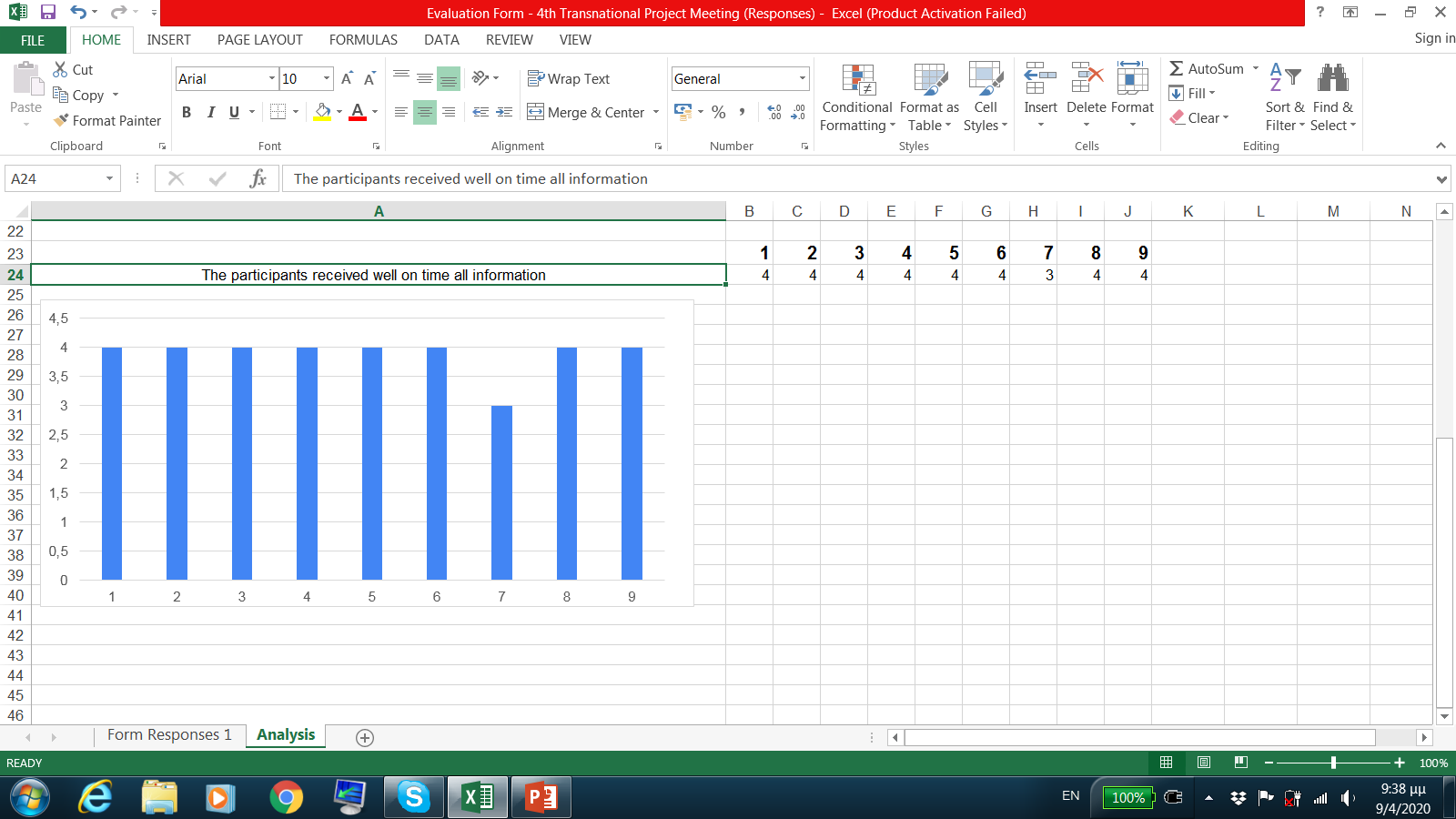 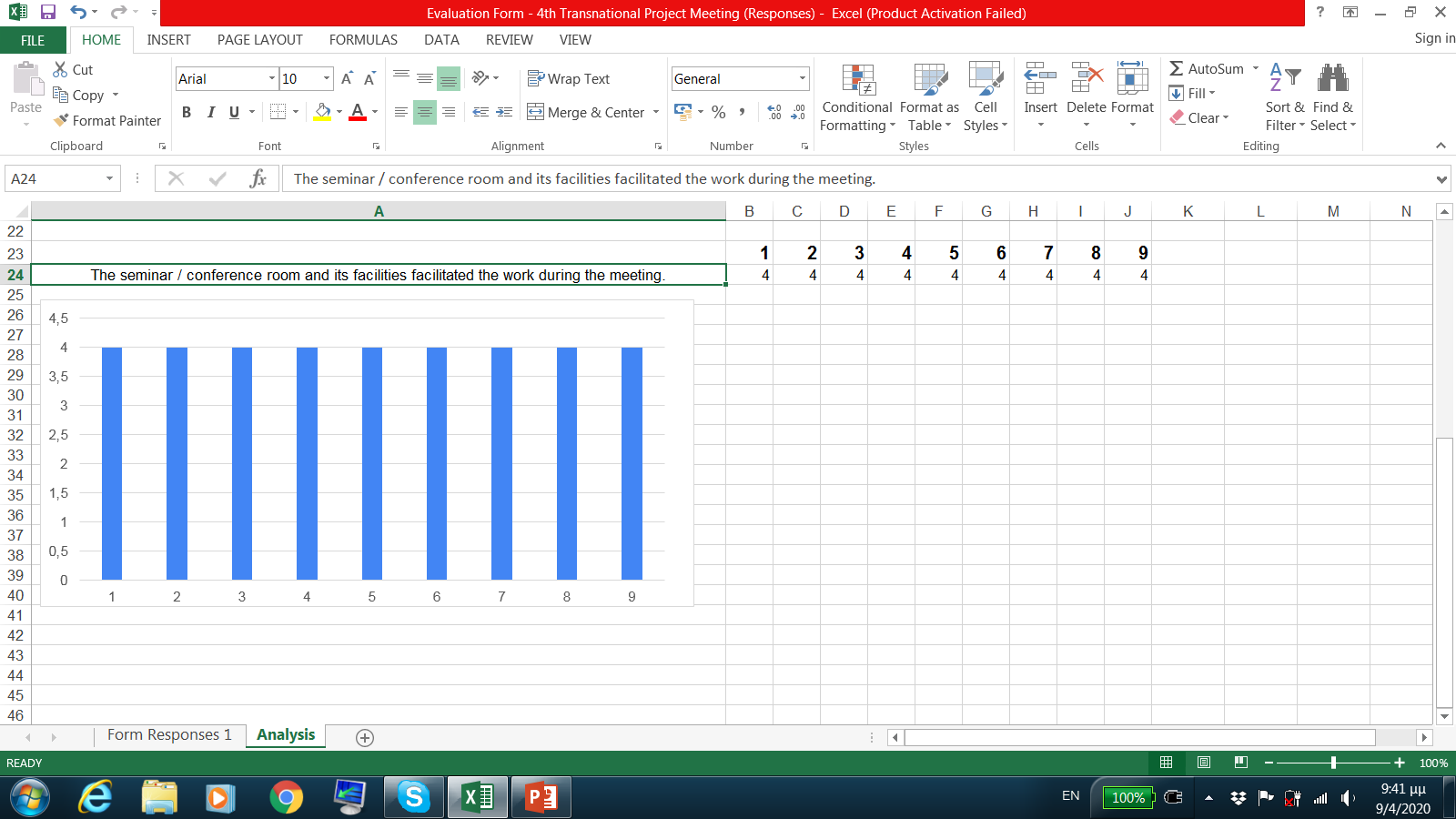 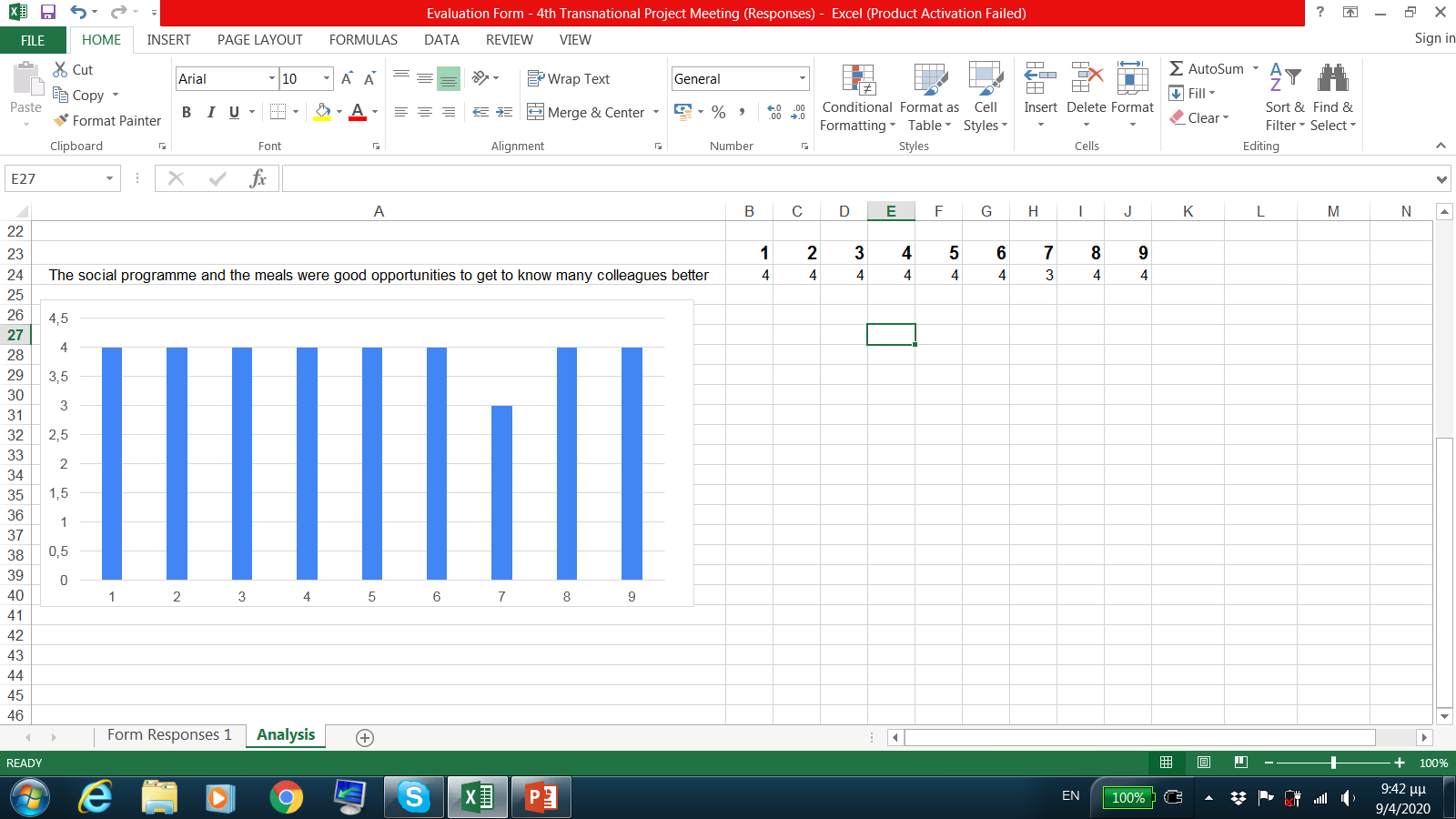 Comments by Individuals
The meeting enabled me to clear up questions I previously had on:
budget transfers, dissemination events
Yes
I am still very curious about the effectiveness for school management
Yes, especially the multiplier events, methodology module and training course' platform
Webinar-MOOC
I am still very curious about the effectiveness for school management
The following element/s is/are still a major concern to me:
design the MOOC, take all the information and input on time in order to finalise and test the webinar/MOOC
What will be the public response.
Yes, e.g.: to continue 03A3 and 03A4
The interactivity of the design of the Webinar-MOOC
What will be the public response.
The major obstacle/ barrier in this project for the near future will be:
No obstacle but challenge of the follow up....a barrier?
Τhe tight schedule of the to-do list
CONCLUSIONSIn general the meeting was successful but some action is needed for the concerns expressed .